Figure 1 Pathological changes in small vessel morphology are observed in the cerebellum. Relative to control (A; ...
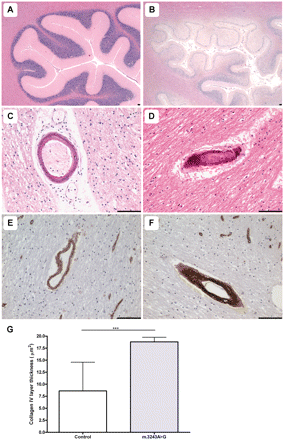 Brain, Volume 135, Issue 6, June 2012, Pages 1736–1750, https://doi.org/10.1093/brain/aws110
The content of this slide may be subject to copyright: please see the slide notes for details.
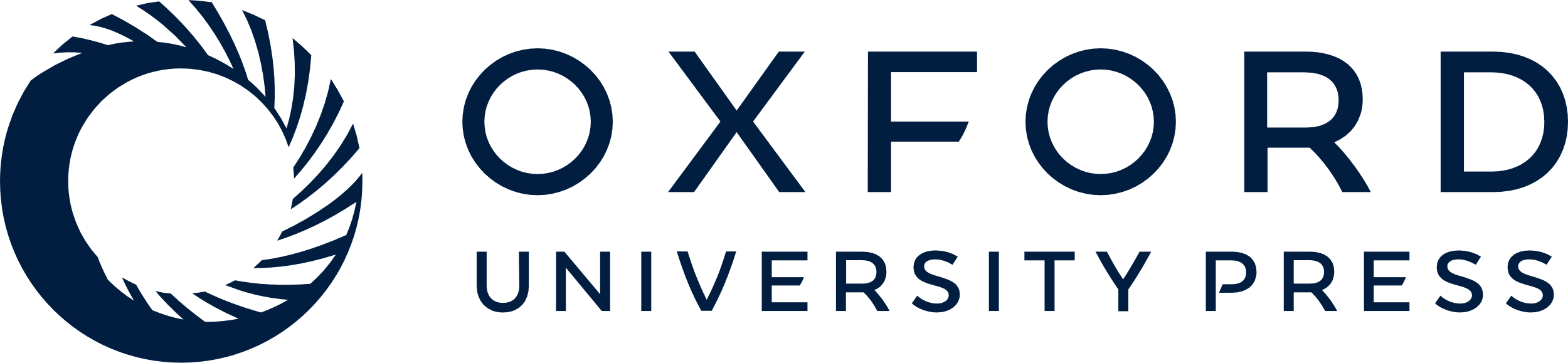 [Speaker Notes: Figure 1 Pathological changes in small vessel morphology are observed in the cerebellum. Relative to control (A; haematoxylin and eosin), the cerebellar cortex of a patient harbouring m.3243A>G shows evidence of an ischaemic-like lesion involving the molecular, Purkinje cell and granular cell layers and the underlying white matter (B; Patient 6; haematoxylin and eosin). Arteriole mineralization is prominent in patients harbouring the m.3243A>G mutation (C and D; Patients 6 and 7; haematoxylin and eosin). Relative to control vessels (E; collagen IV), numerous patient vessels show increased deposition of collagen IV (F; Patient 7; collagen IV). Quantitation of the collagen IV immunopositive layer reveals a significant increase in collagen IV within the basement membrane of arterioles from patients with the m.3243A>G mutation relative to control vessels (G; ***P < 0.0001). Scale bars = 100 µm.


Unless provided in the caption above, the following copyright applies to the content of this slide: © The Author (2012). Published by Oxford University Press on behalf of the Guarantors of Brain.This is an Open Access article distributed under the terms of the Creative Commons Attribution Non-Commercial License (http://creativecommons.org/licenses/by-nc/3.0), which permits unrestricted non-commercial use, distribution, and reproduction in any medium, provided the original work is properly cited.]
Figure 2 Mitochondrial dysfunction is prominent in patients harbouring m.3243A>G and m.8344A>G point mutations. ...
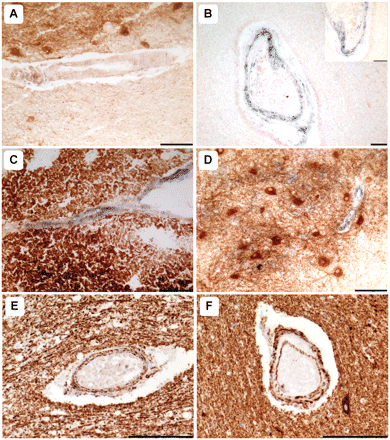 Brain, Volume 135, Issue 6, June 2012, Pages 1736–1750, https://doi.org/10.1093/brain/aws110
The content of this slide may be subject to copyright: please see the slide notes for details.
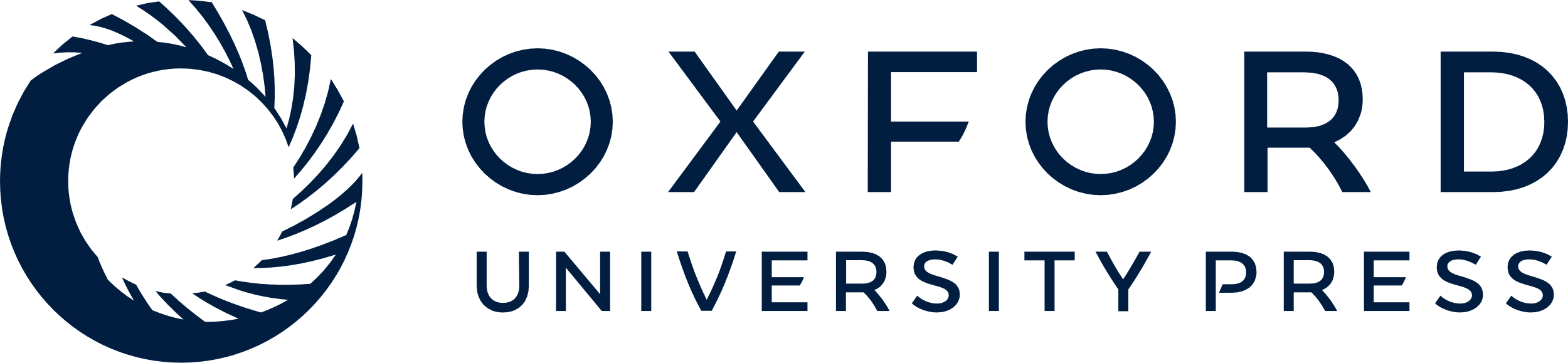 [Speaker Notes: Figure 2 Mitochondrial dysfunction is prominent in patients harbouring m.3243A>G and m.8344A>G point mutations. Relative to control vessels (A), COX-deficiency within the smooth muscle and endothelial cell layers was evident in cerebellar white and grey matter arterioles of patients with the m.3243A>G (B; Patient 7; COX-succinate dehydrogenase) and the m.8344A>G (C; Patient 9, COX-succinate dehydrogenase) mutations. Typically, capillary COX-deficiency was marked relative to dentate neurons where COX activity was intact (D; Patient 7, COX-succinate dehydrogenase). Relative to white matter vessels in controls (E), mitochondrial density was increased in many vessels of the patients with mitochondrial DNA disease (F, Patient 5, Porin immunohistochemistry). Scale bars = 100 µm.


Unless provided in the caption above, the following copyright applies to the content of this slide: © The Author (2012). Published by Oxford University Press on behalf of the Guarantors of Brain.This is an Open Access article distributed under the terms of the Creative Commons Attribution Non-Commercial License (http://creativecommons.org/licenses/by-nc/3.0), which permits unrestricted non-commercial use, distribution, and reproduction in any medium, provided the original work is properly cited.]
Figure 3 Thinning of vascular smooth muscle and endothelial cell layers in arterioles and high levels of mitochondrial ...
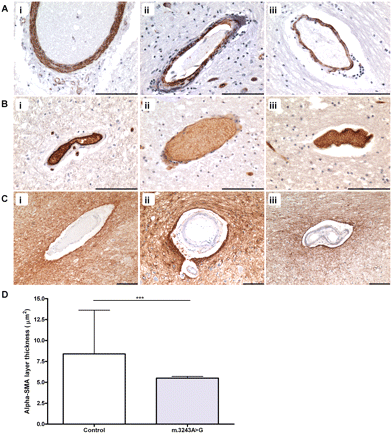 Brain, Volume 135, Issue 6, June 2012, Pages 1736–1750, https://doi.org/10.1093/brain/aws110
The content of this slide may be subject to copyright: please see the slide notes for details.
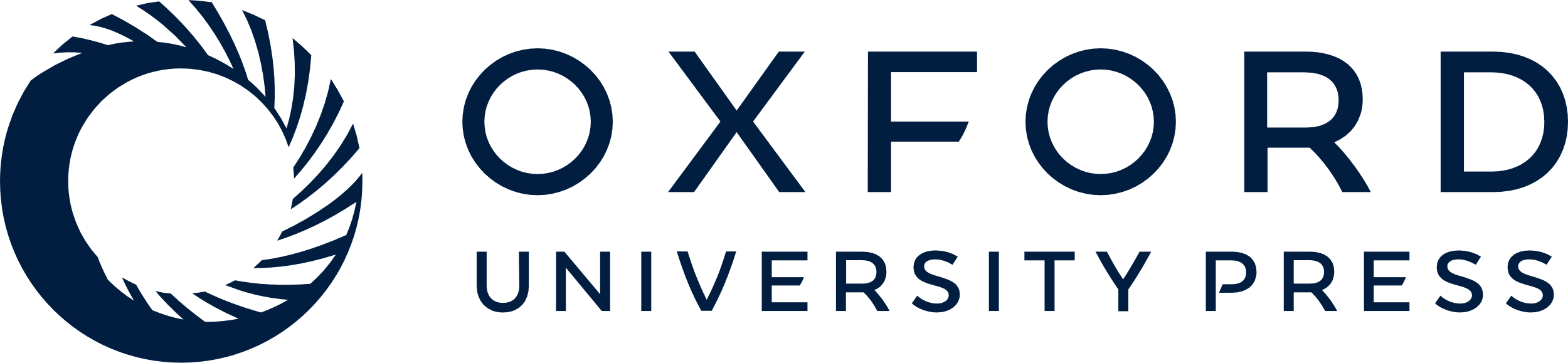 [Speaker Notes: Figure 3 Thinning of vascular smooth muscle and endothelial cell layers in arterioles and high levels of mitochondrial DNA mutation. Relative to vessels in normal controls [A(i)]; alpha-smooth muscle actin immunohistochemistry), there is thinning of the vascular smooth muscle cell layer in many patients, particularly those harbouring the m.3243A>G mutation including Patient 1 [A(ii)] and Patient 6 [A(iii)]. In contrast to control [B(i)]; GLUT1 immunohistochemistry), there is also thinning of the endothelial cell layer in numerous patients, including Patient 2 [B(ii)] and Patient 7 [B(iii)]. Cerebellar vessels in controls [C(i)]; glial fibrillary acidic protein immunohistochemistry) and patients (Patient 6, [C(ii)]; Patient 7, [C(iii)] demonstrate similarly high density of the surrounding astrocytic foot processes. Quantitation of the alpha-smooth muscle actin immunopositive layer shows a significant reduction in thickness in patient arterioles relative to control arterioles (D; ***P < 0.0001). Scale bars = 100 µm.


Unless provided in the caption above, the following copyright applies to the content of this slide: © The Author (2012). Published by Oxford University Press on behalf of the Guarantors of Brain.This is an Open Access article distributed under the terms of the Creative Commons Attribution Non-Commercial License (http://creativecommons.org/licenses/by-nc/3.0), which permits unrestricted non-commercial use, distribution, and reproduction in any medium, provided the original work is properly cited.]
Figure 4 Immunofluorescent images of patient and control cerebellum microvessels, which illustrate the expression and ...
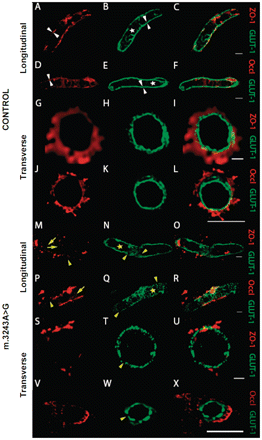 Brain, Volume 135, Issue 6, June 2012, Pages 1736–1750, https://doi.org/10.1093/brain/aws110
The content of this slide may be subject to copyright: please see the slide notes for details.
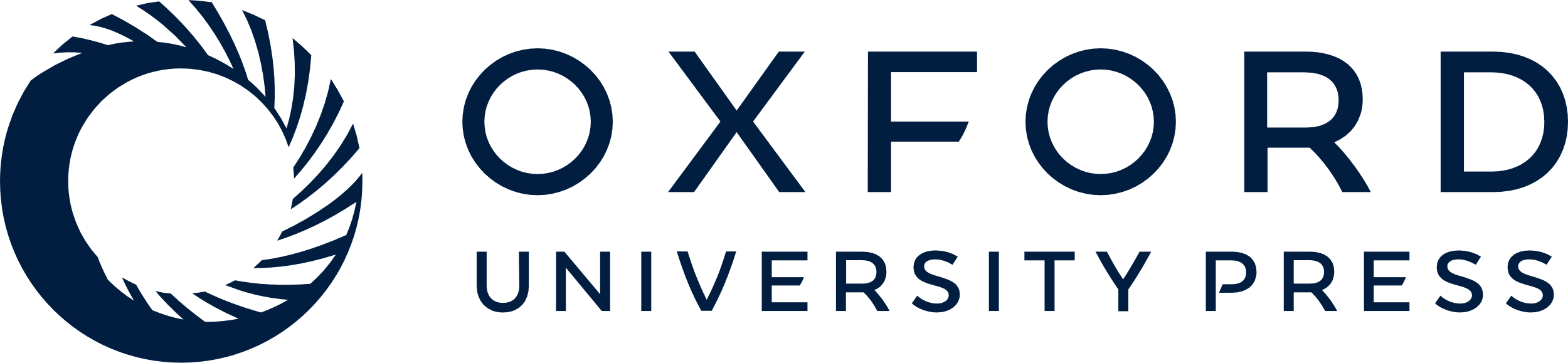 [Speaker Notes: Figure 4 Immunofluorescent images of patient and control cerebellum microvessels, which illustrate the expression and localization of dual-stained endothelium and tight junction proteins. Images from control tissue show the tightly sealed monolayer of the microvascular endothelium, identified by immunofluorescently labeled GLUT1 (B, E, H and K; green) and co-stained for tight junction proteins, ZO-1 (A and G; red) or occludin (D and J; red). The distribution of ZO-1 and GLUT1 (C and I) or occludin and GLUT1 (F and L) can be observed in merged images. BBB pathology is observed in patients harbouring the m.3243A>G mutation. In these patients, there is an absence of an intact GLUT1-positive matrix interna (N, Q, T and W; highlighted by yellow star) with evidence of increased fragmentation, decreased immunoreactivity for GLUT1, and increased gap widening between adjacent single endothelial contact points (N, Q and T; yellow arrowheads). In contrast, the control microvessels appear to have an intact and continuous ring of GLUT1-positive endothelial cells within the internal milleau of the microvasculature (B, E, H and K; white arrowheads). Disrupted expression of TJ proteins was observed in patients with m.3243A>G compared to controls, including discontinuous staining of ZO-1 (M; yellow arrowhead and S) and occludin (P and V; yellow arrowhead). There appears to be increased filtration of these proteins into the brain parenchyma which can be seen on merged images of ZO-1 and GLUT1 (O and U) or occludin and GLUT1 (R and X) which was absent in control cases. These pathological signs were consistent with the results obtained from quantifying GLUT1 and TJ protein immunofluorescence, where lower expression levels were demonstrated in patients versus controls. The images were compiled from control and m.3243A>G cerebellum using a x100, oil-based objective and a confocal z-series stack taken every 260 nm throughout the depth of the entire section (6 µm). Images were then deconvolved using Huygens (SVI, v 3.7.1 The Netherlands), with maximum intensity projections rendered in ImageJ. Scale bar = 5–10 μm.


Unless provided in the caption above, the following copyright applies to the content of this slide: © The Author (2012). Published by Oxford University Press on behalf of the Guarantors of Brain.This is an Open Access article distributed under the terms of the Creative Commons Attribution Non-Commercial License (http://creativecommons.org/licenses/by-nc/3.0), which permits unrestricted non-commercial use, distribution, and reproduction in any medium, provided the original work is properly cited.]
Figure 5 Quantification of the degree of immunoreactivity/expression of tight junction proteins ZO-1 and occludin, and ...
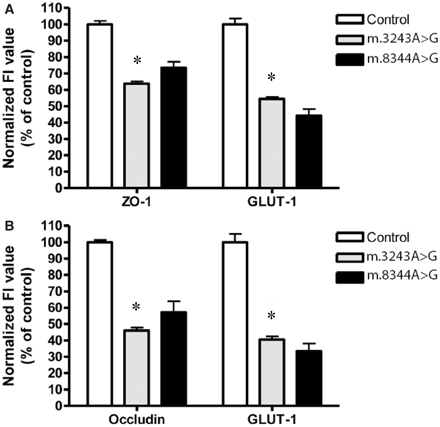 Brain, Volume 135, Issue 6, June 2012, Pages 1736–1750, https://doi.org/10.1093/brain/aws110
The content of this slide may be subject to copyright: please see the slide notes for details.
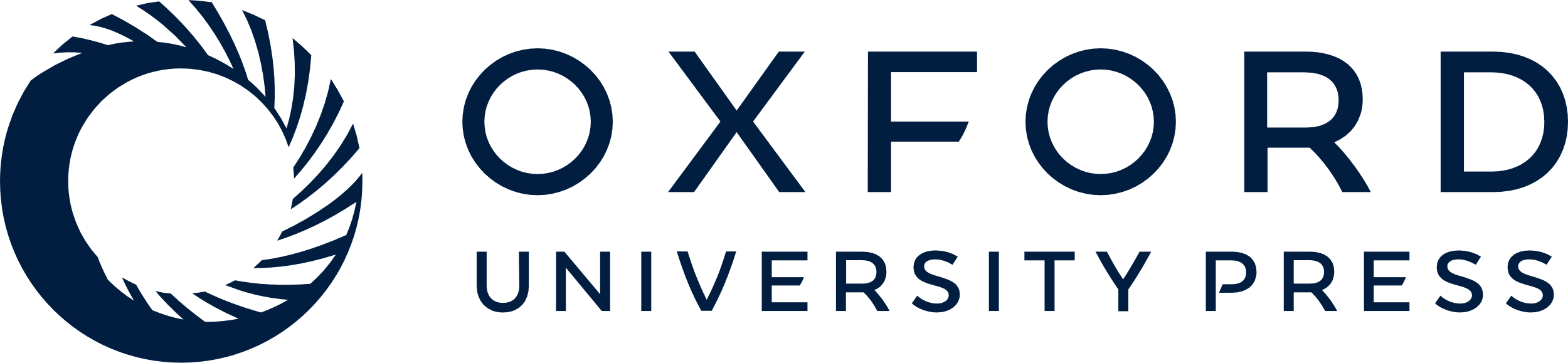 [Speaker Notes: Figure 5 Quantification of the degree of immunoreactivity/expression of tight junction proteins ZO-1 and occludin, and the level of the endothelial marker GLUT1 in the deep white matter of the cerebellum that had been co-expressed with the relevant tight junction protein. Mean fluorescence intensity (FI; in percentage) of ZO-1 co-expressed with GLUT1 in vessels of patients harbouring m.3243A>G and m.8344A>G mutations normalized to control tissue (A). Mean fluorescence intensity (in percentage) of occludin co-expressed with GLUT1 in m.3243A>G and m.8344A>G specimens normalized to control tissue (B). In each case, the mean control fluorescence intensity was calculated as 100% (mean ± SD). Statistically significant differences between control and m.3243A>G vessels were detected by using the Wilcoxon-Rank Sum Test. Changes in mean fluorescence intensity were detected as highly significant for all proteins examined (*P < 0.05).


Unless provided in the caption above, the following copyright applies to the content of this slide: © The Author (2012). Published by Oxford University Press on behalf of the Guarantors of Brain.This is an Open Access article distributed under the terms of the Creative Commons Attribution Non-Commercial License (http://creativecommons.org/licenses/by-nc/3.0), which permits unrestricted non-commercial use, distribution, and reproduction in any medium, provided the original work is properly cited.]
Figure 6 Evidence of blood–brain barrier dysfunction was observed in many patients with extravasation of plasma ...
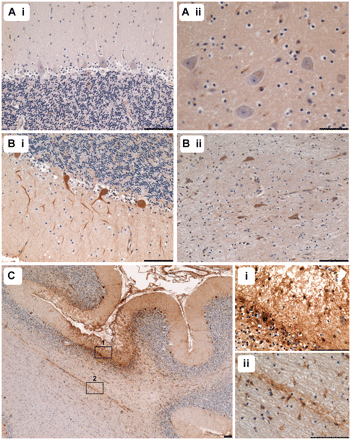 Brain, Volume 135, Issue 6, June 2012, Pages 1736–1750, https://doi.org/10.1093/brain/aws110
The content of this slide may be subject to copyright: please see the slide notes for details.
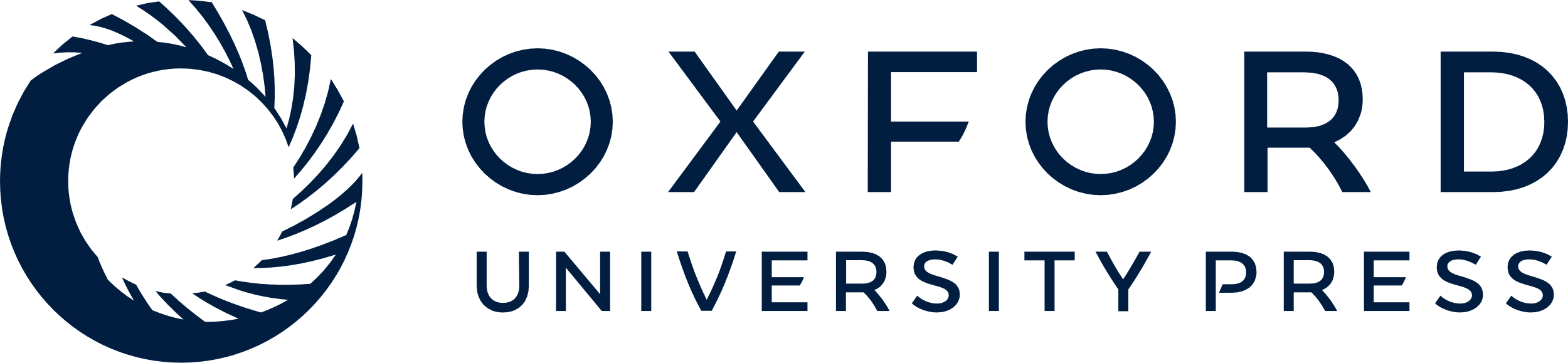 [Speaker Notes: Figure 6 Evidence of blood–brain barrier dysfunction was observed in many patients with extravasation of plasma proteins. Fibrinogen immunohistochemistry in control tissues demonstrated a lack of immunoreactivity in Purkinje cells [A(i)] and dentate nucleus neurons [A(ii)], while evaluation of a patient with m.8344A>G shows evidence of immunopositive Purkinje cells [B(i)], Patient 10) and dentate nucleus neurons [B(ii)]. Extravasation of fibrinogen was demonstrated in an ischaemic-like lesion in the cerebellar cortex of Patient 4 (C; fibrinogen). Examination at a higher magnification reveals evidence of Purkinje cell uptake [C(i)] and immunoreactivity within the molecular and granular cell layers is observed [C(i)]. In the adjacent white matter [C(ii)], a vessel showing immunoreactivity for fibrinogen is surrounded by immunopositive glial cells. Scale bars = 100 µm.


Unless provided in the caption above, the following copyright applies to the content of this slide: © The Author (2012). Published by Oxford University Press on behalf of the Guarantors of Brain.This is an Open Access article distributed under the terms of the Creative Commons Attribution Non-Commercial License (http://creativecommons.org/licenses/by-nc/3.0), which permits unrestricted non-commercial use, distribution, and reproduction in any medium, provided the original work is properly cited.]